Сетевое сообщество как среда развития ИКТ – компетентности педагога
Серенькая Ольга Анатольевна
учитель начальных классов высшей квалификационной категории 
МОУ-СОШ 
с. Подлесное Марксовского р-на
Сетевые сообщества
это новая форма организации  профессиональной деятельности в сети.
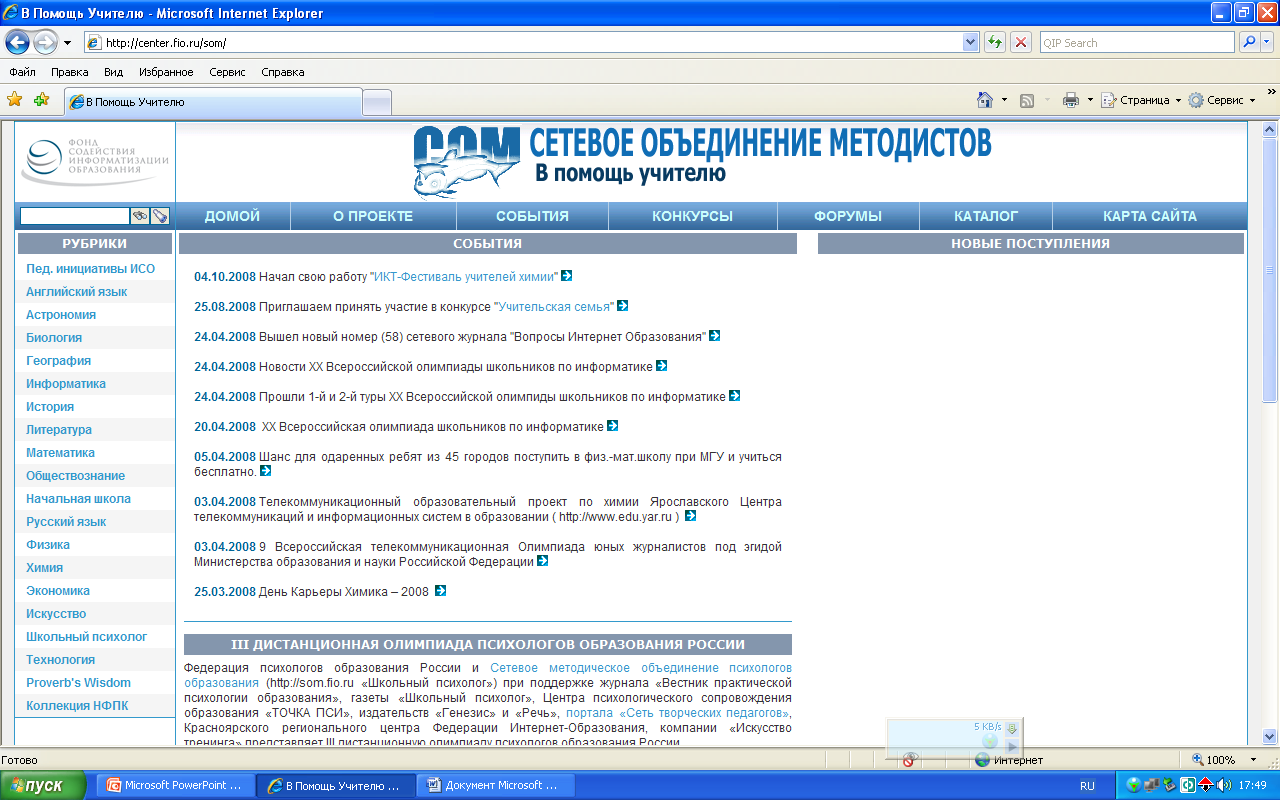 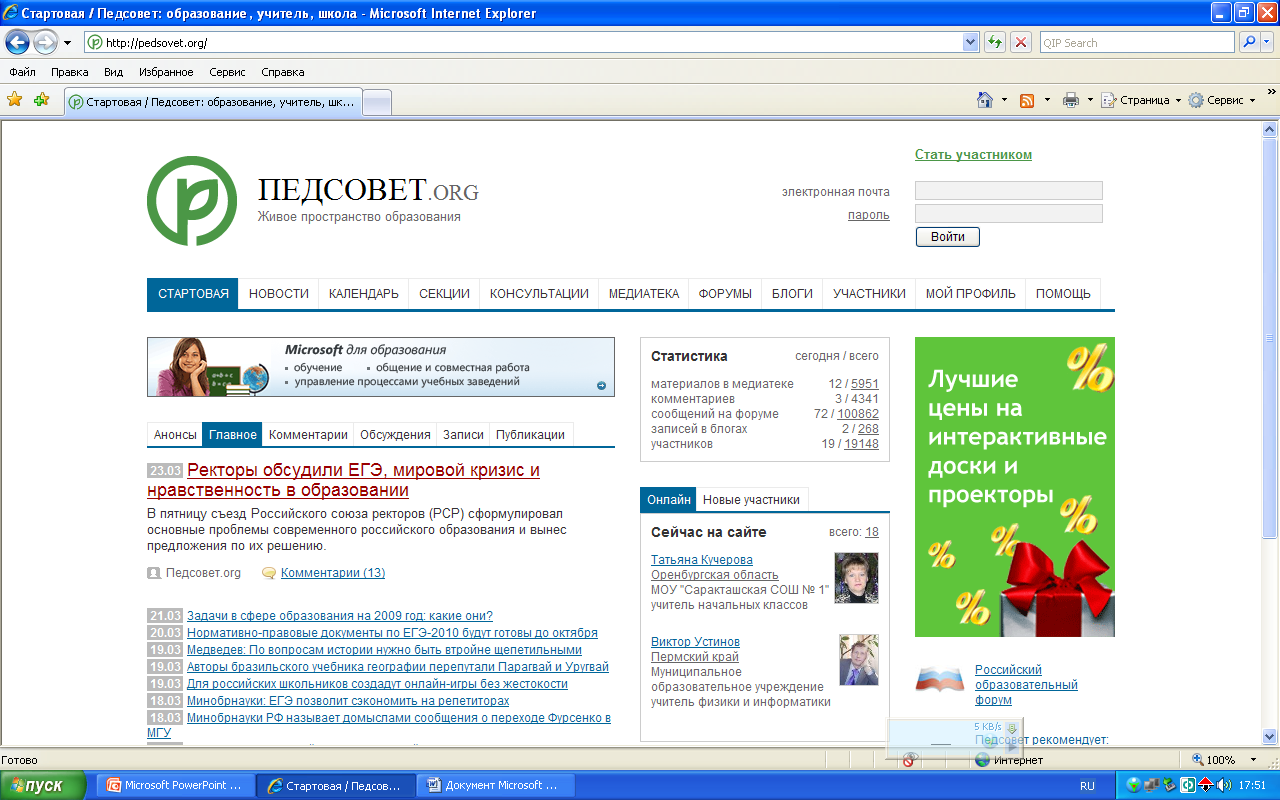 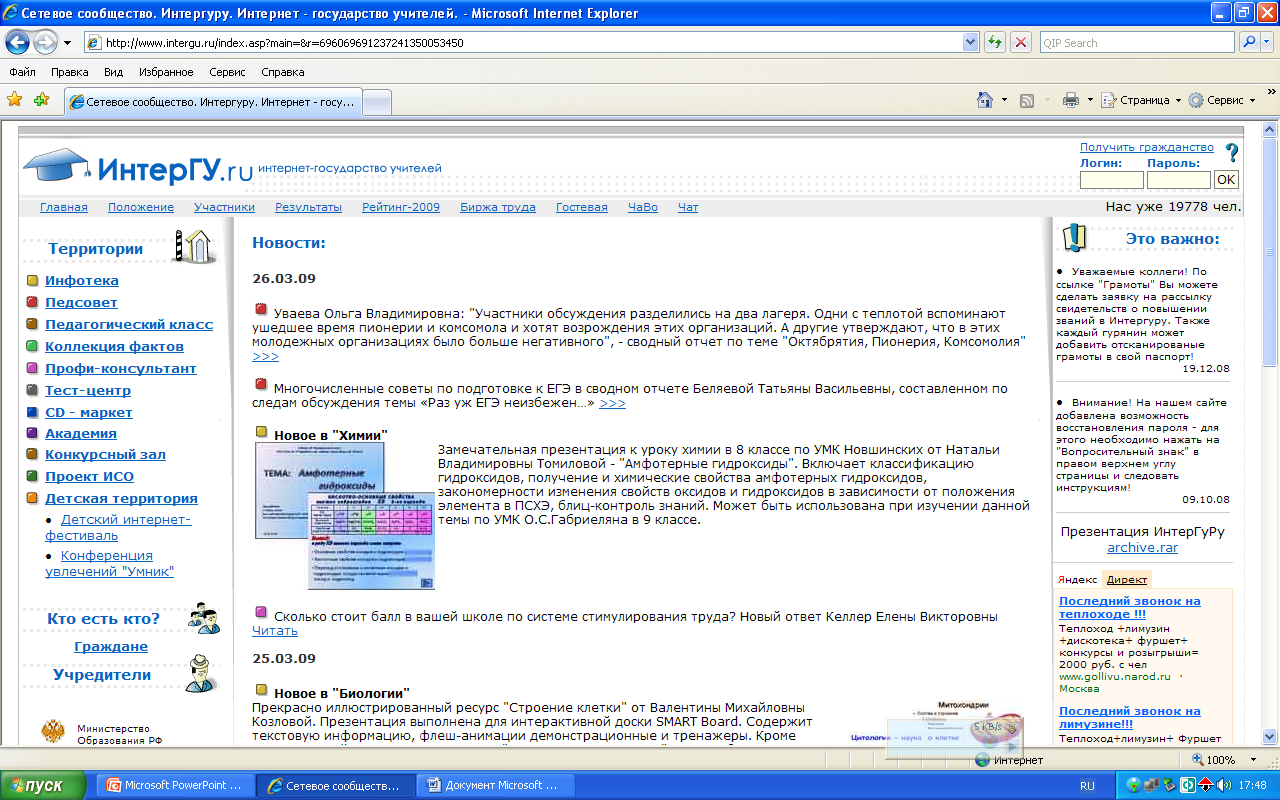 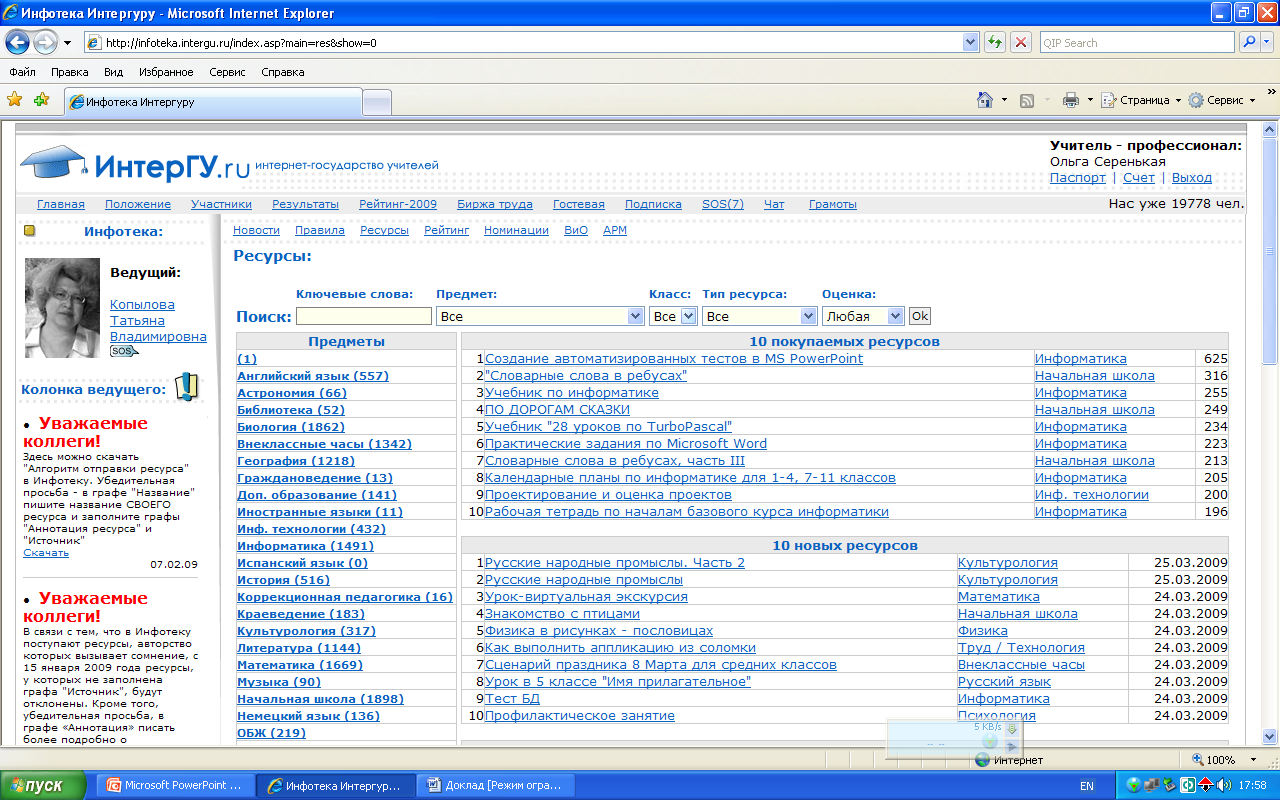 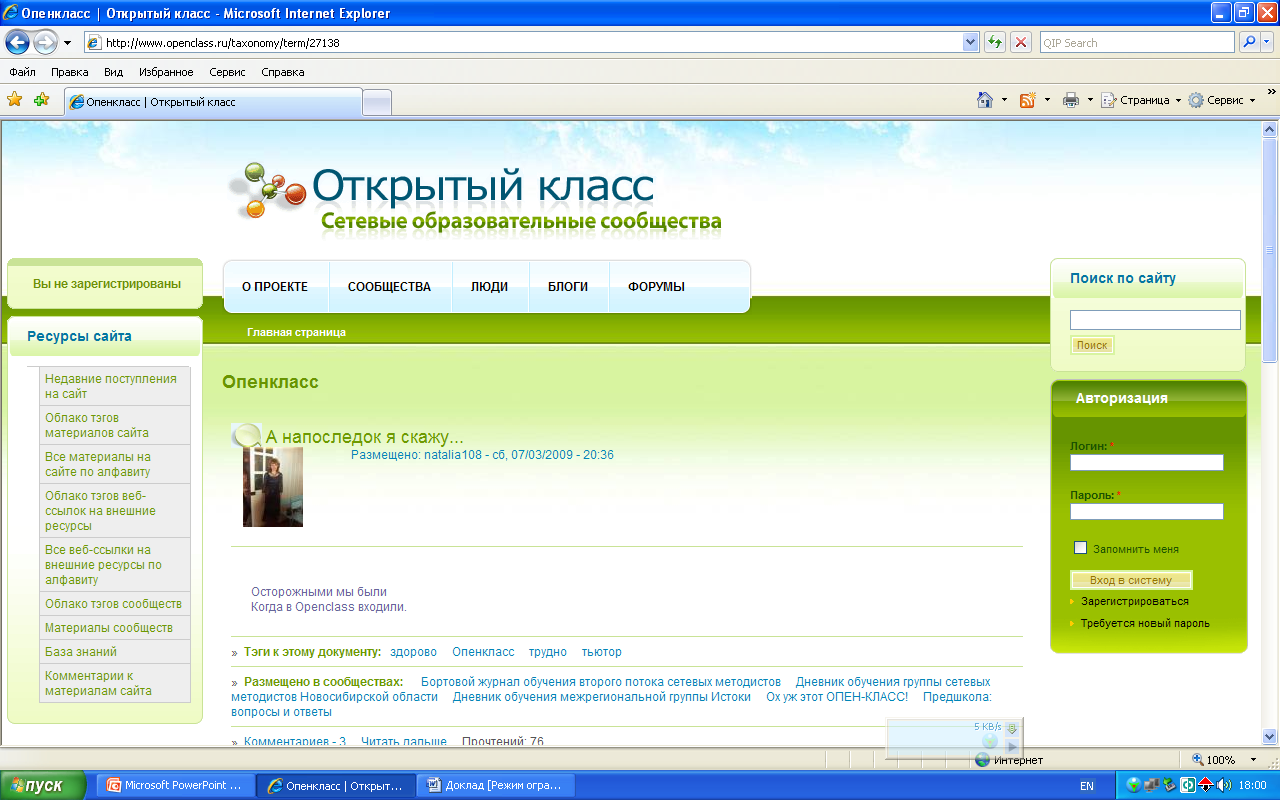 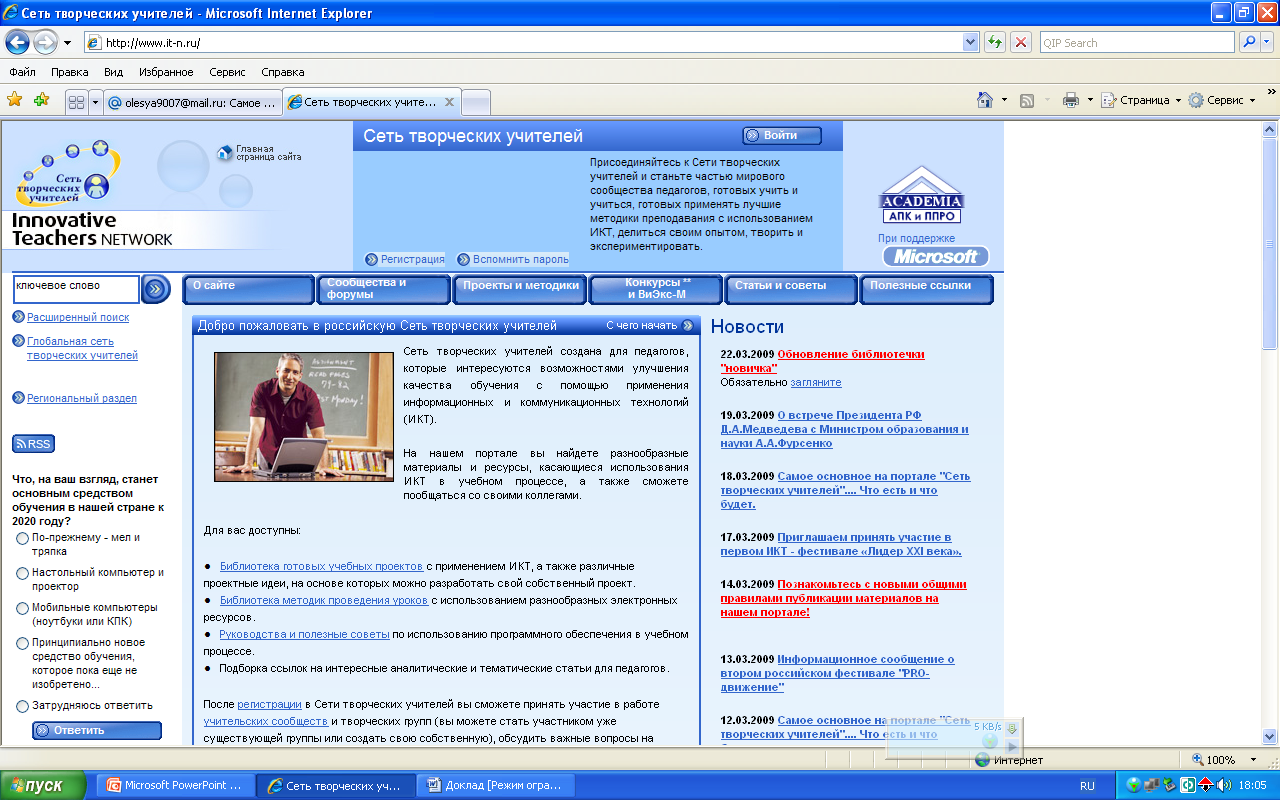 Изучение сетевых сообществ
это изучение основной формы человеческих сообществ ближайшего будущего.
Выводы:
Сетевые сообщества предоставляют разные возможности педагогам в зависимости от их уровня ИКТ компетентности: 
начинающим пользователям – общение, материалы, методику; 
опытным – вхождение в международное сообщество новаторов в образовании.
Литература:
Драхлер А.Б. Сеть творческих учителей: Методическое пособие.  – М.: БИНОМ. Лаборатория знаний, 2008. –171 с.
ИнтерГУру www.intergu.ru
Лаврентьева О.А. Организация сетевого взаимодействия педагогов в Ставропольском крае: Доклад XV конференции представителей региональных научно-образовательных сетей «RELARN-2008» // http://www.relarn.ru/conf/conf2008/section6/6_25.html.
Патаракин Е.Д. Сетевые сообщества и образование // http://school-sector.relarn.ru/efim/ 3please/2005/pl_2005_20.htm.
Хуторской А.В. Современная дидактика: Учебное пособие. – М., 2007. – 638 с.